Reclamation Update
2022 Washington State Water Resources Association
December 1, 2022
Jennifer Carrington, Regional Director
Columbia-Pacific Northwest Region
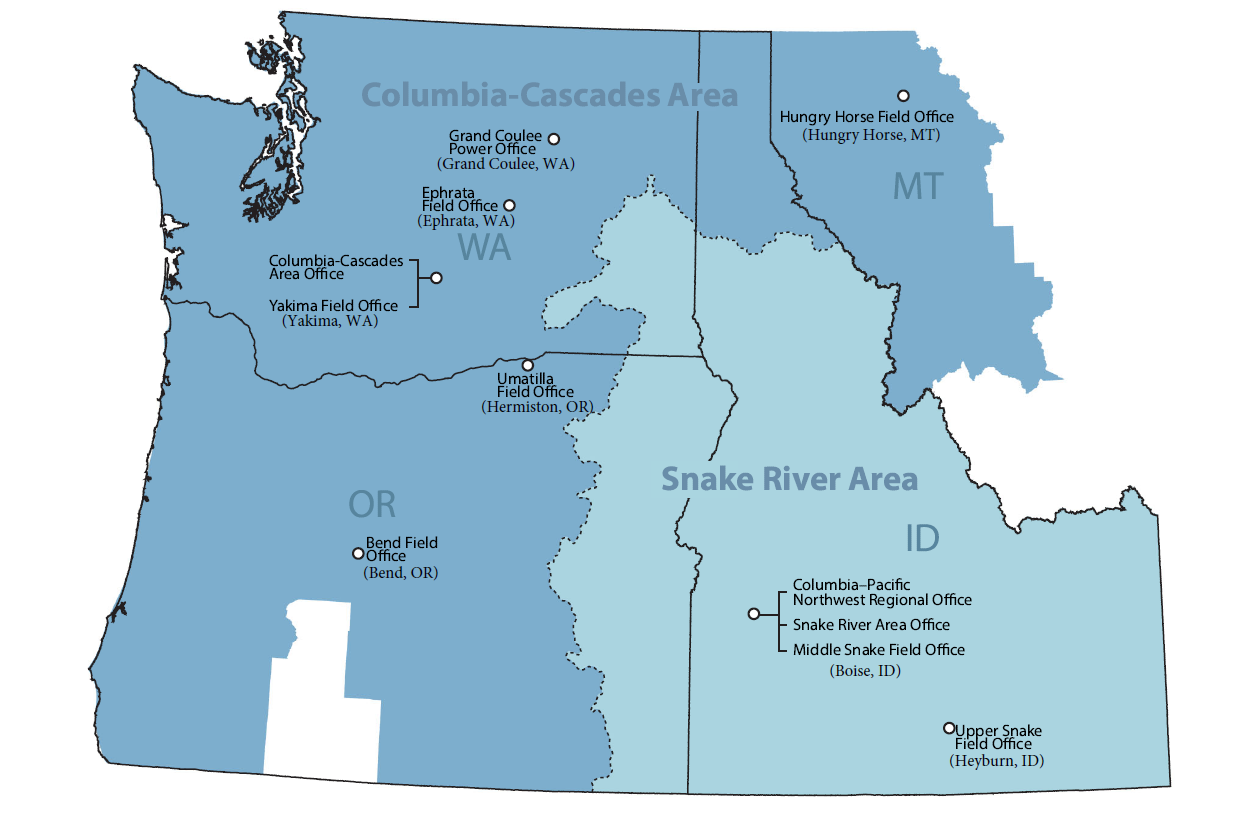 Columbia-Pacific Northwest Regional Leadership Philosophy
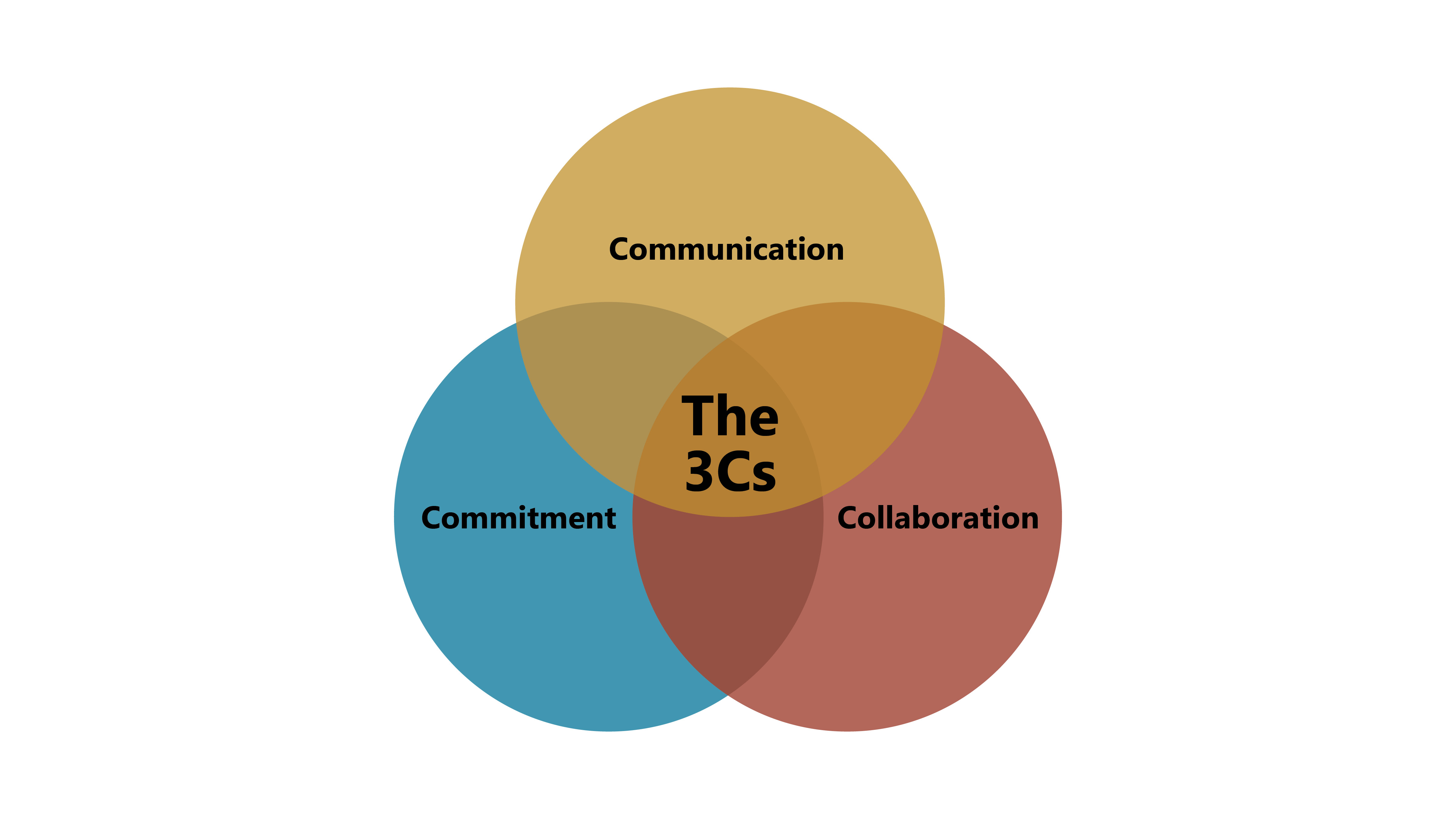 Bipartisan Infrastructure Law
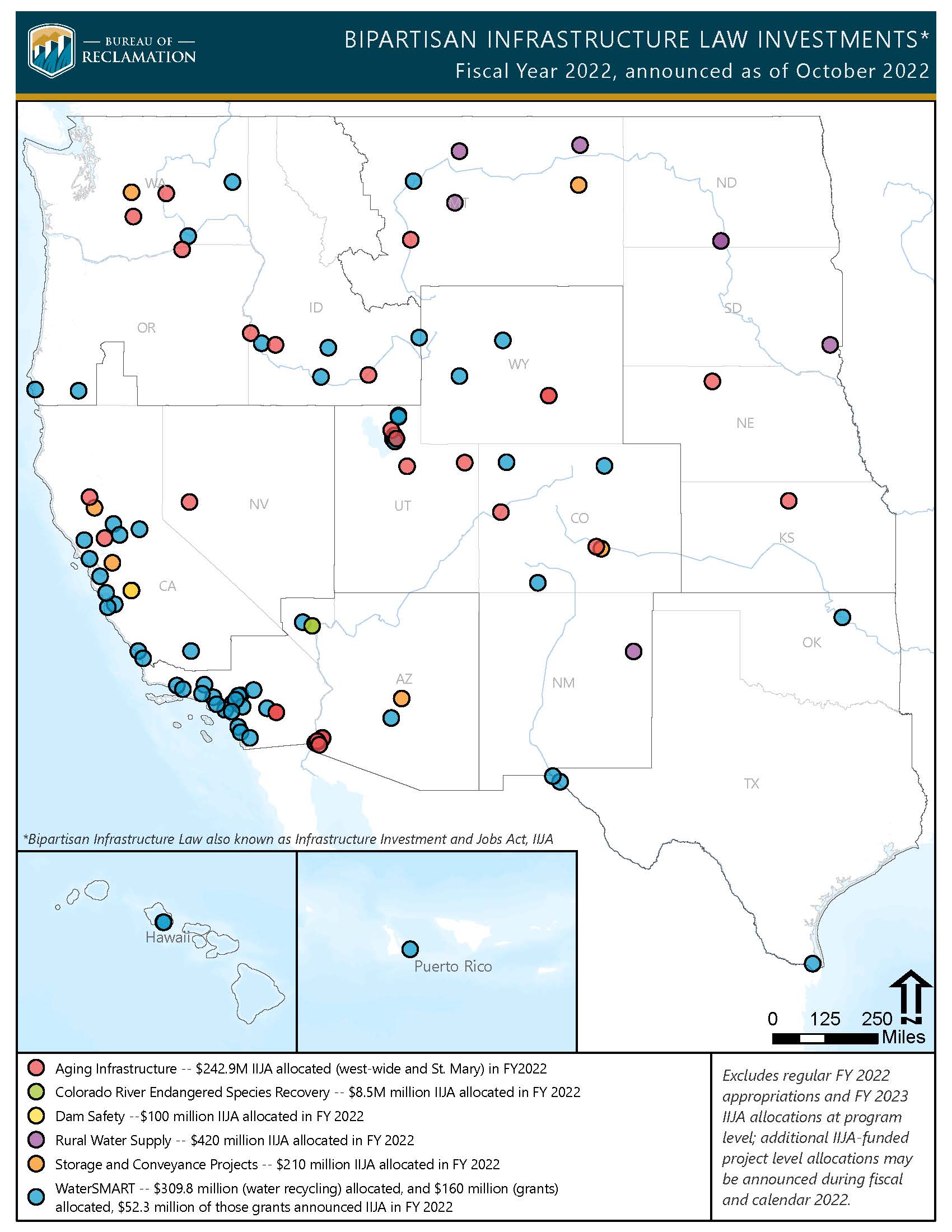 Bipartisan Infrastructure Law - $8.3B over Five Years
Reclamation-$604.6M allocated; $158.3M to stakeholders
CPN Region-17 Projects; $38.1M
Washington – 5 Projects; $14.2M
Keys Pumping Plant Authorization

Aging Infrastructure Account
FY 2023 - $649M
Applications Due – December 22
Inflation Reduction Act
Key Department of Interior Provisions:
$4 billion to address the worsening drought crisis in the West 
$650 million to increase staff and personnel across DOI bureaus
$500 million for land resilience, conservation, and habitat restoration 
$411 million for investments in Tribal and Native Hawaiian communities
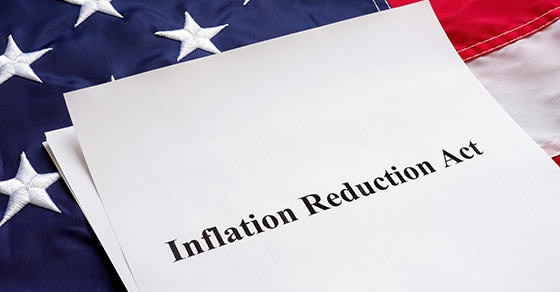 WaterSMART
Reclamation-Since January 2021; $188.4M Funded; 327 Projects
Washington – 17 Projects: $9.3M, 2 Plans $200k
Kennewick Irrigation District
Quincy-Columbia Irrigation District
Selah Moxee Irrigation District
Columbia Irrigation District
East Columbia Basin Irrigation District 
Kittitas Reclamation District
Lake Chelan Reclamation District
Cities of Cheney and Tacoma
Chelan County Nat. Res. Dept.
Confederated Tribes of the Yakama Nation
Grant County Conservation District
Lincoln County Conservation District 
TransAlta Centralia Generation, LLC
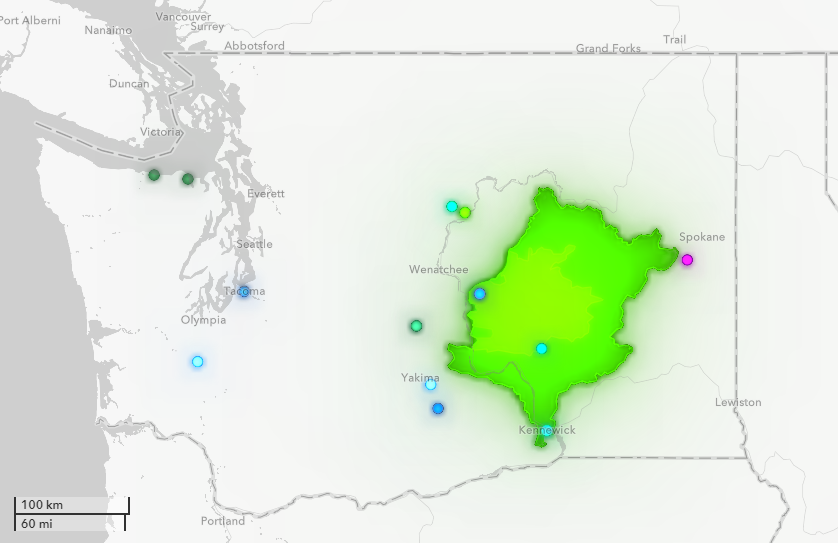 WaterSMART Funding Opportunities
Environmental Water Resources Program
Water Conservation Field Services Program
Water Marketing Strategy Grants
Applied Science Grants
Aquatic Ecosystems Restoration Projects
Small-Scale Water Efficiency Projects
Water and Energy Efficiency Grants
Drought Resiliency Projects
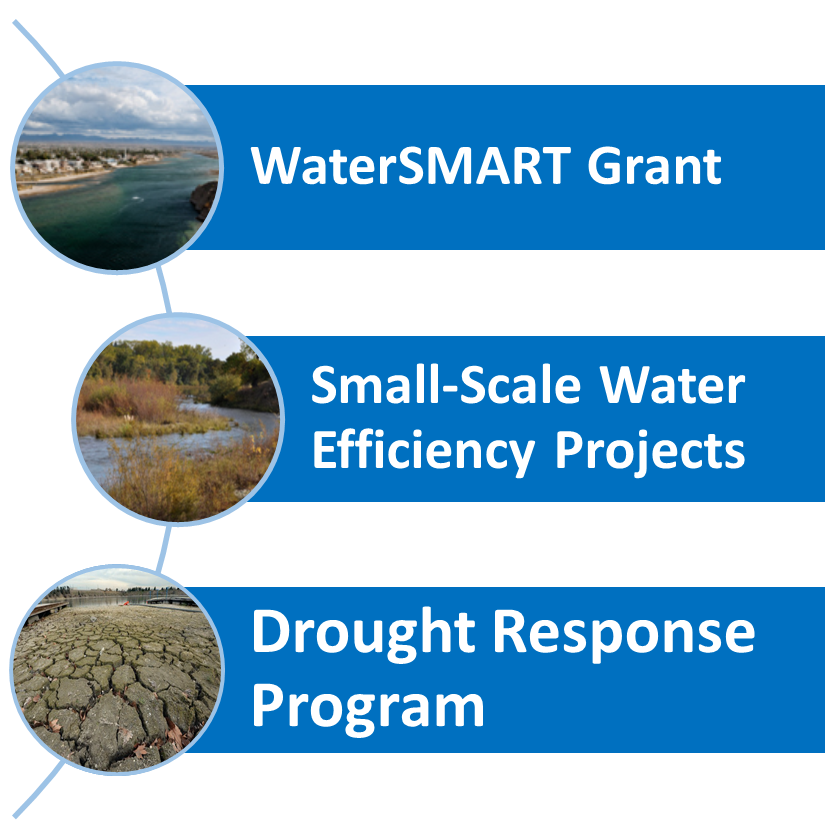 Highlights
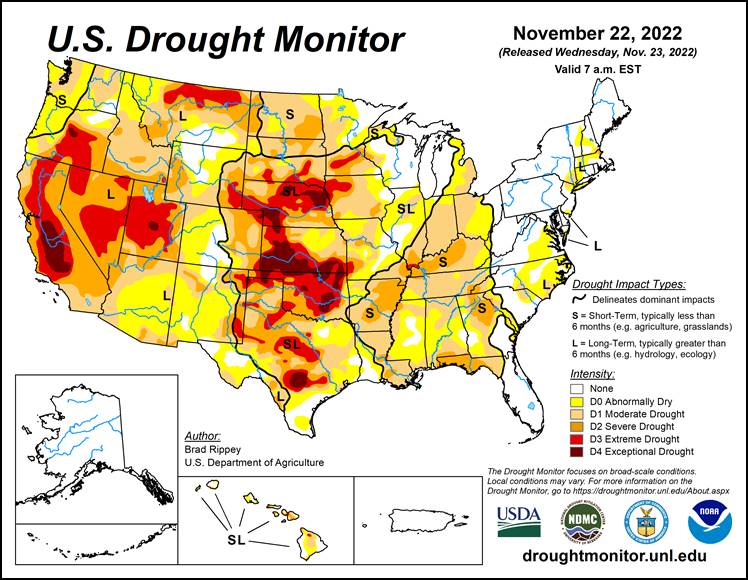 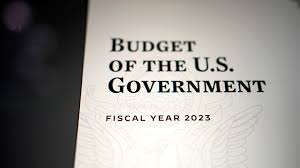 FY 2023 Budget
Basin Conditions
Organizational Updates
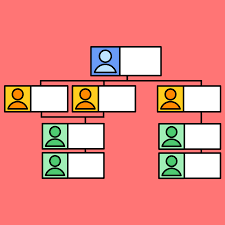 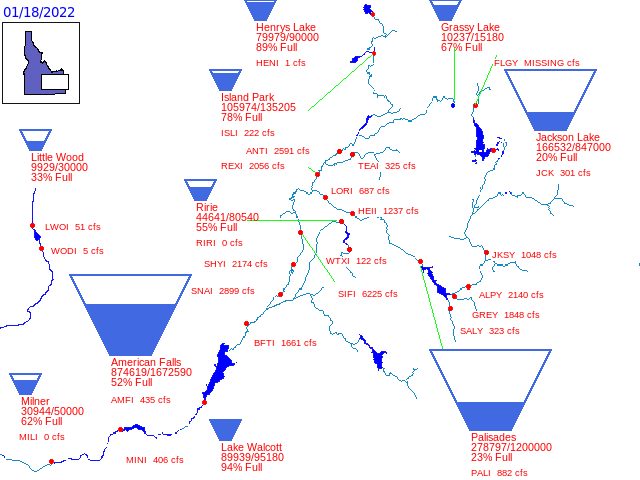 Project Updates
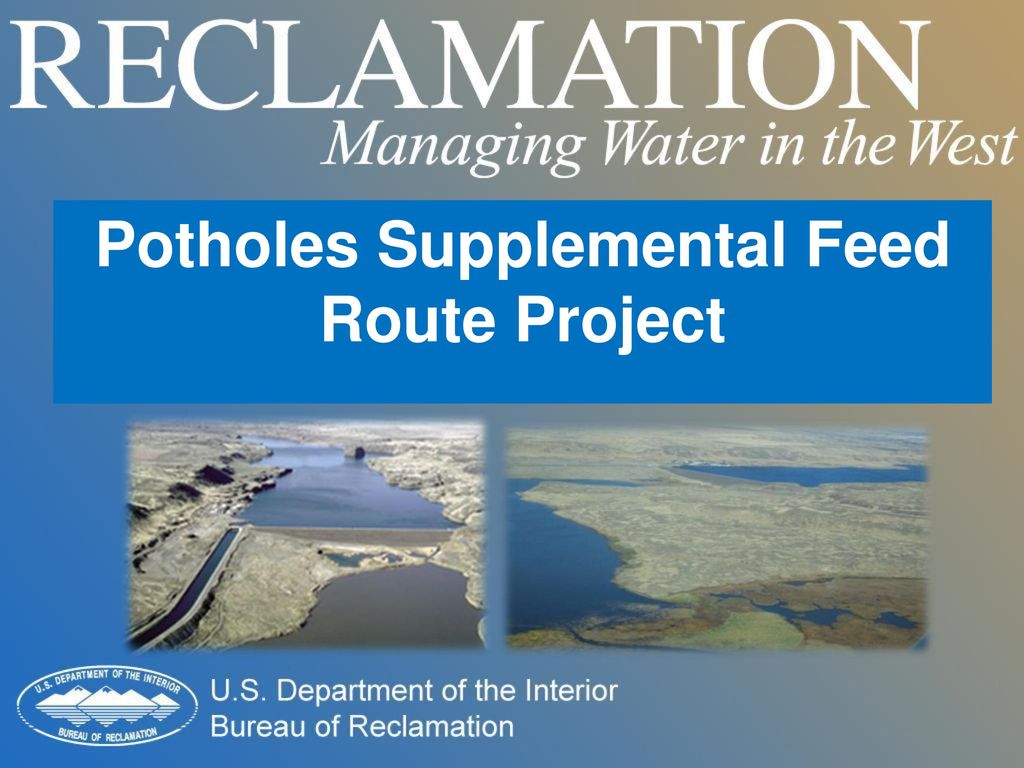 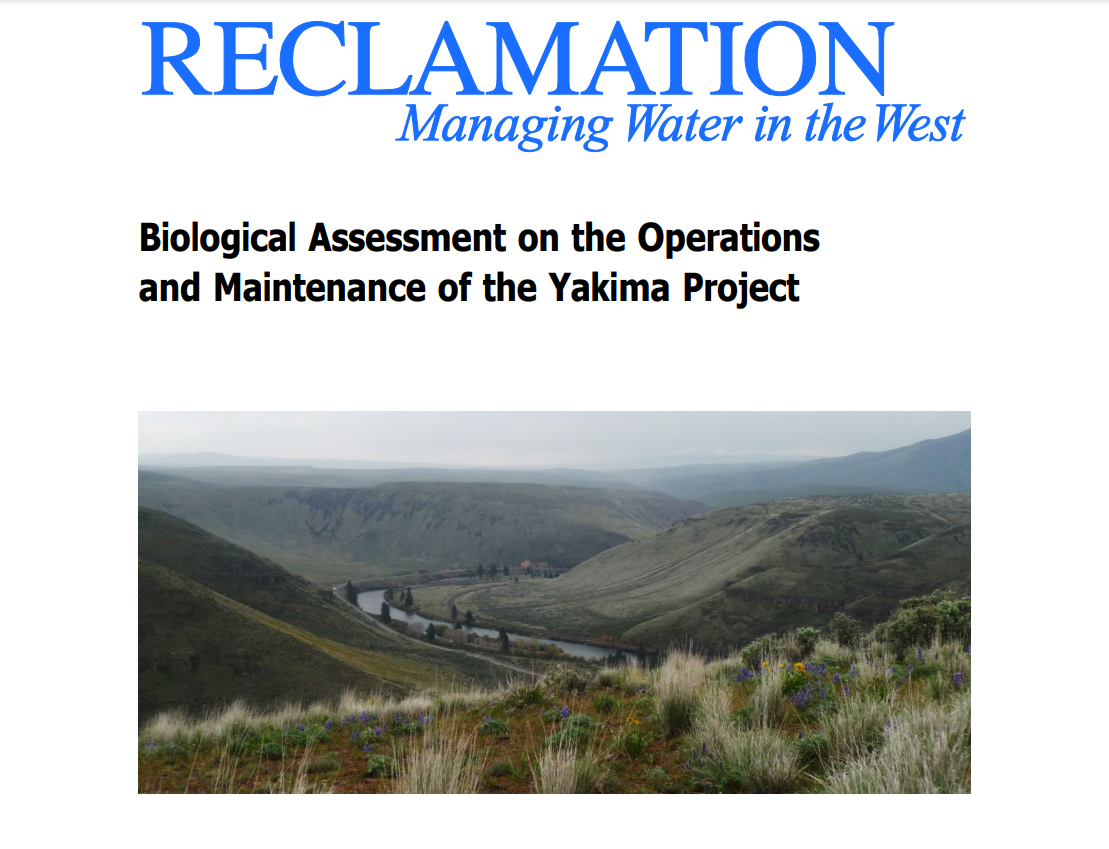 Potholes/Dieringer Dairy
Yakima Integrated Plan
Cle Elum Fish Passage
Cle Elum Pool Raise
Yakima O&M Consultation
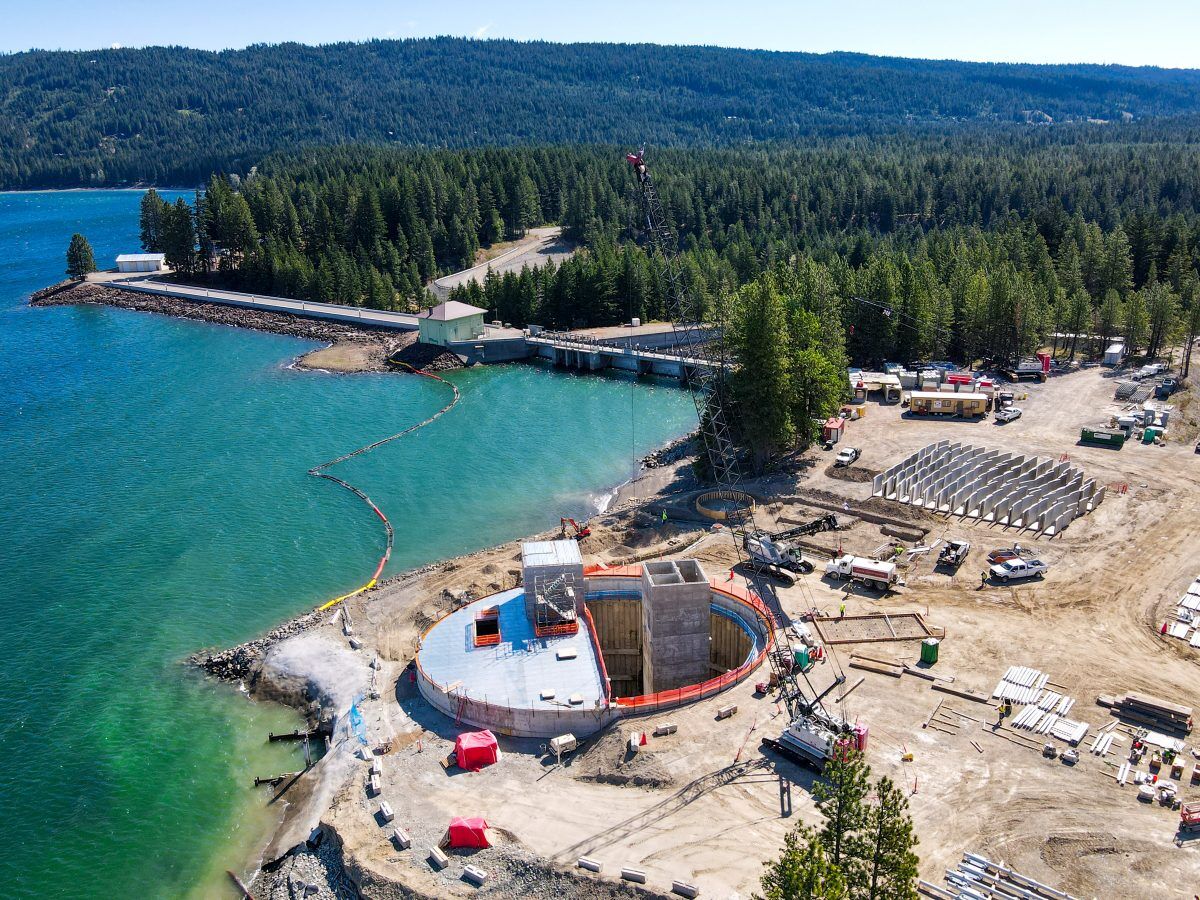 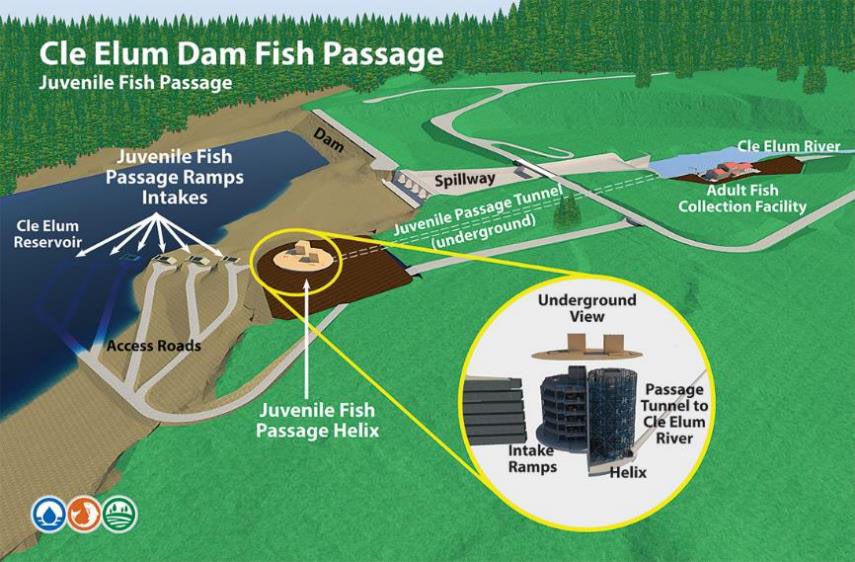 Project Updates
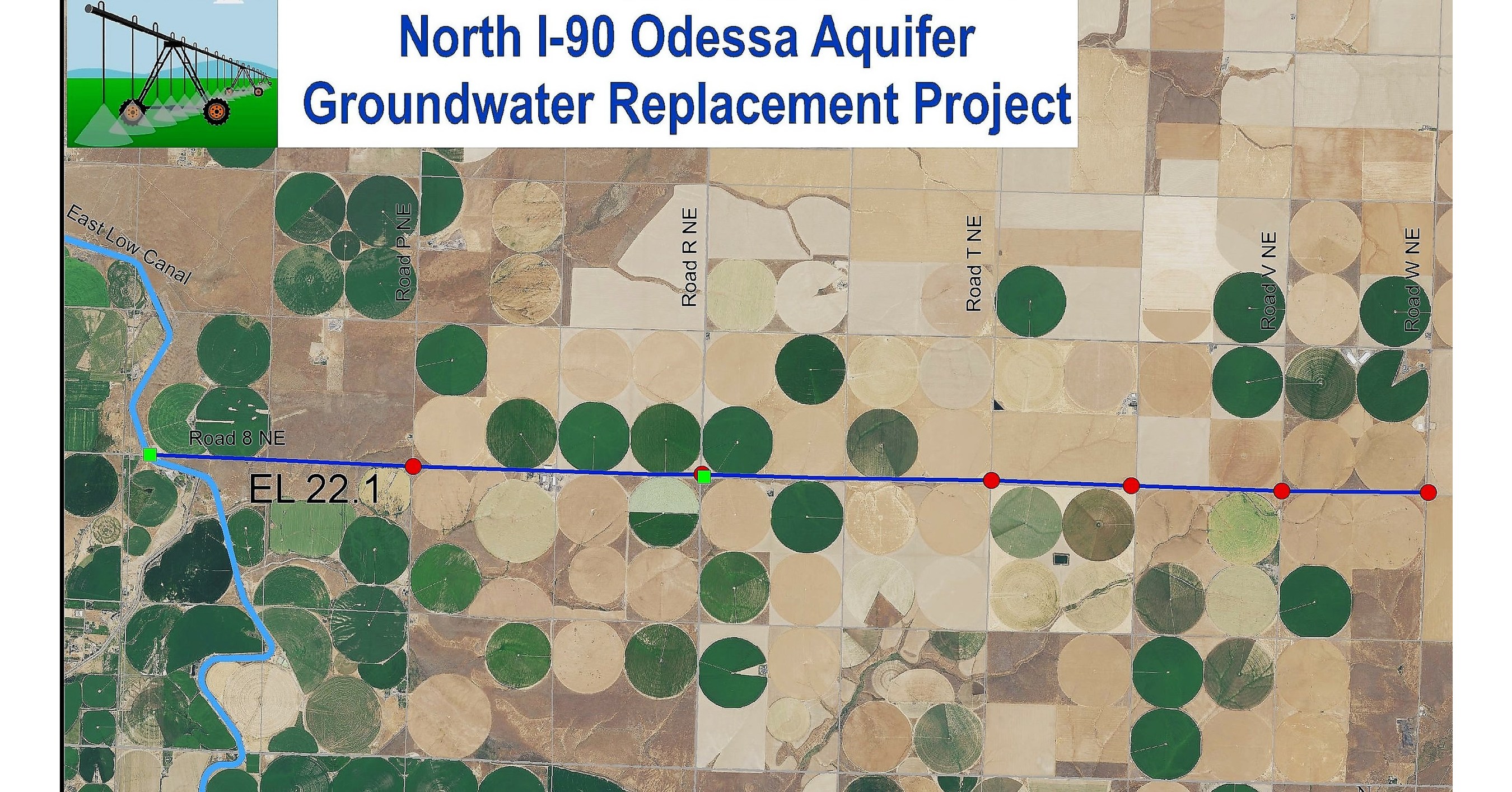 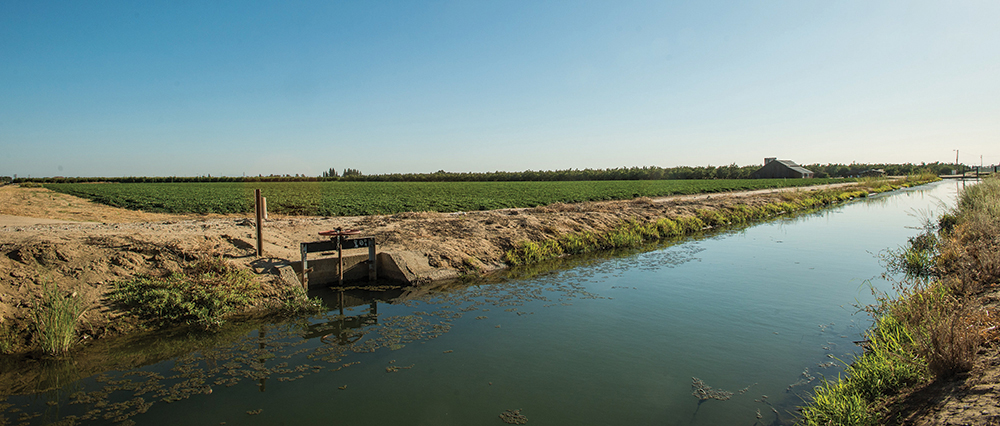 Odessa Groundwater Replacement

Kachess Safety of Dams

Kachess Drought Relief Pumping Plant
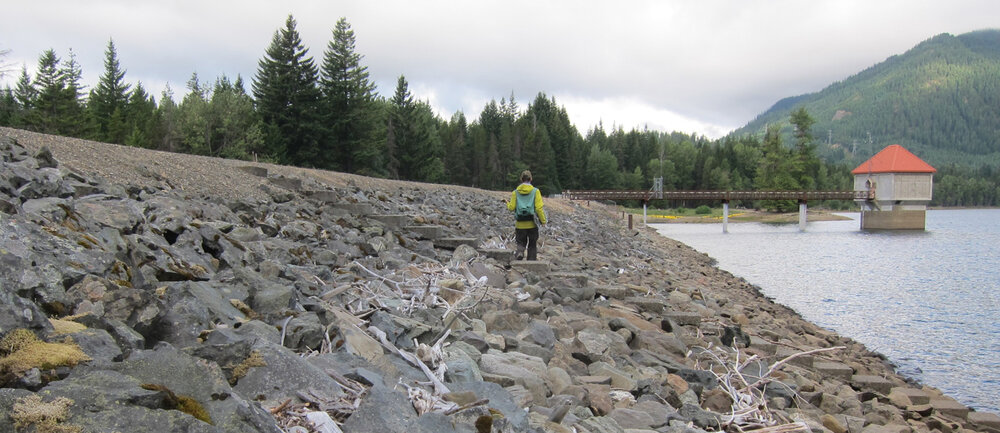 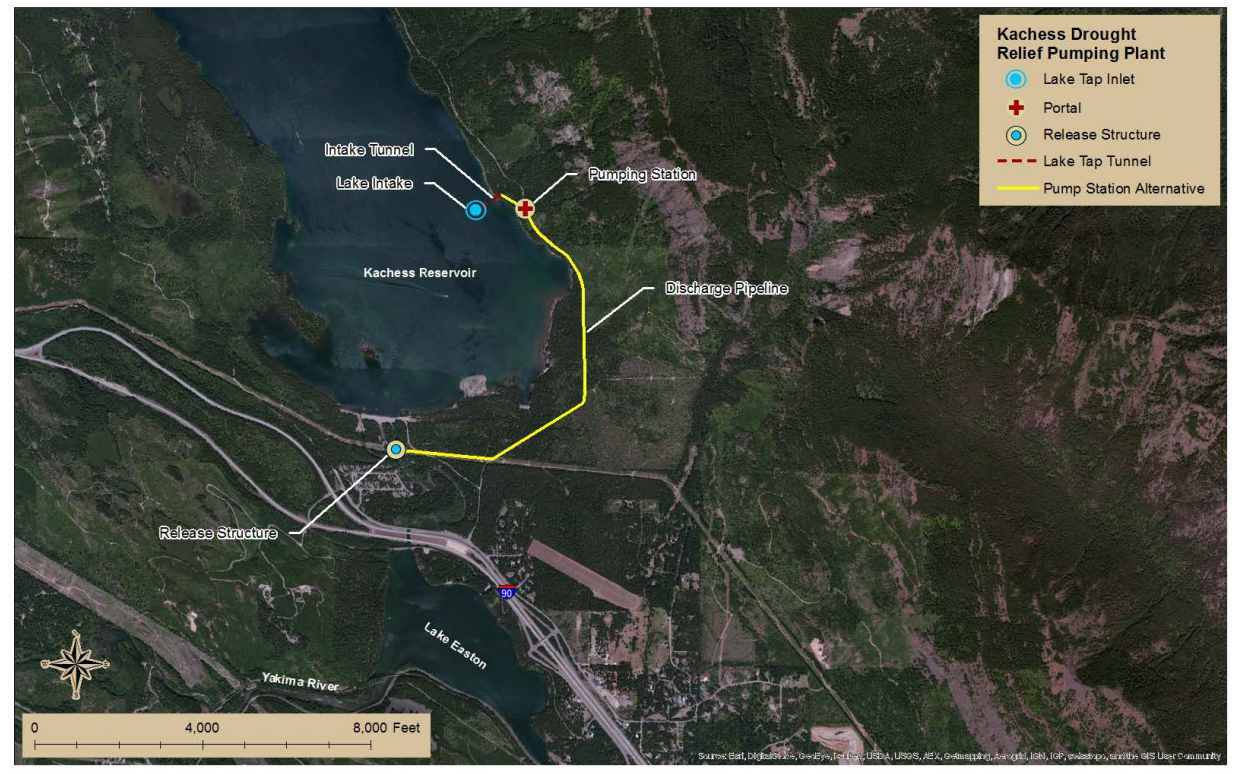 Regionwide Issues
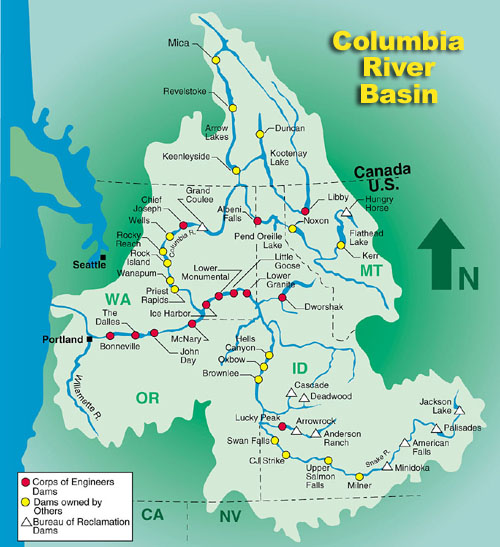 Columbia River Systems Operations Litigation

Columbia River Treaty
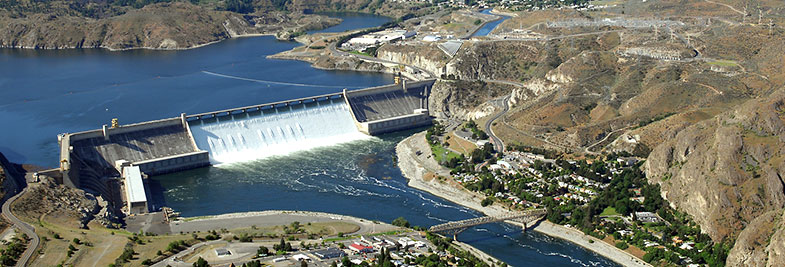 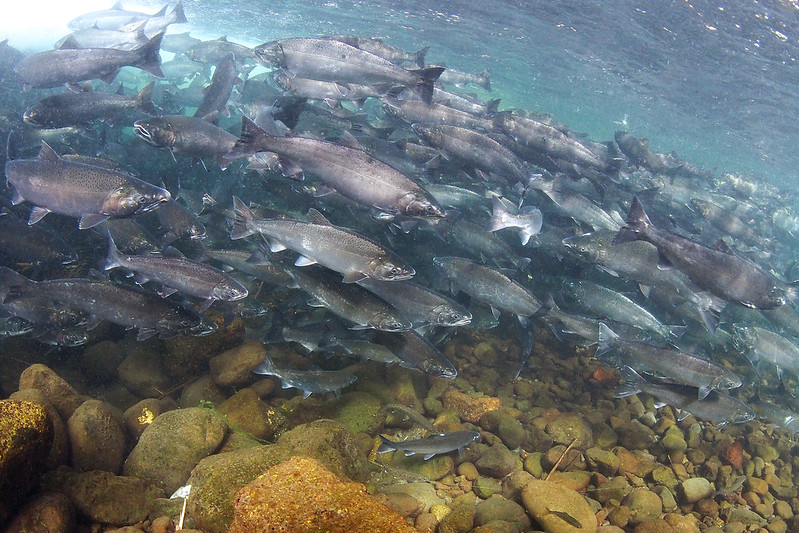 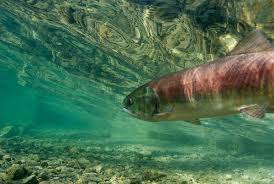 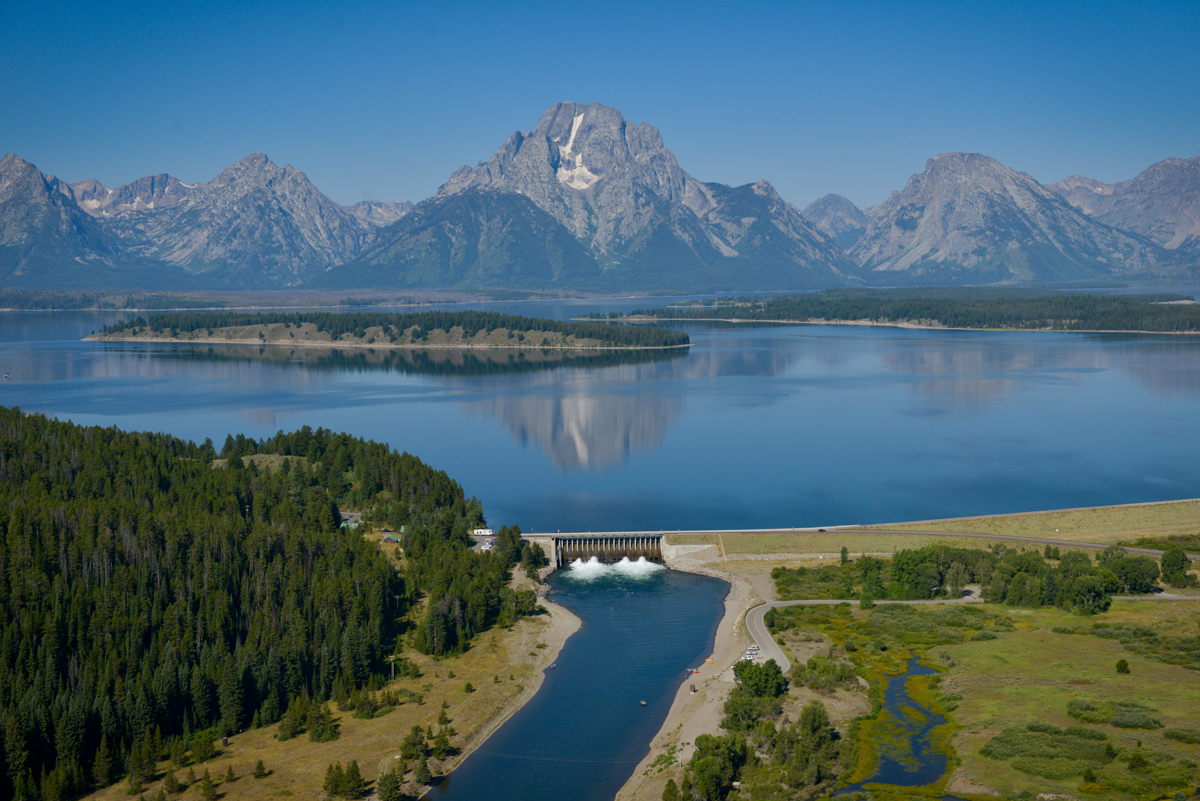 Thank you!